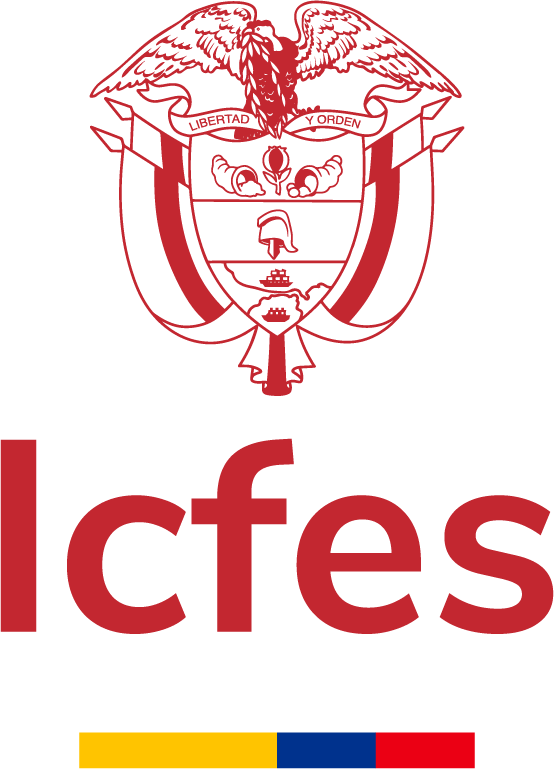 I Informe trimestral PQRSD - 2025
01. Introducción
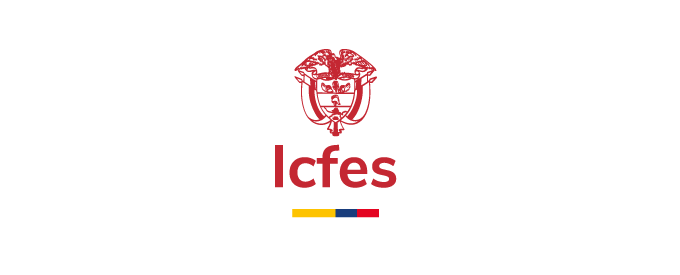 Introducción
El siguiente informe contiene el comportamiento de PQRSD durante el primer trimestre del año del 2025 para todos los canales de atención al ciudadano del Icfes. En el se detalla los comparativos con otras vigencias, temas de impacto, detalle de las quejas y reclamos e indicador de satisfacción.
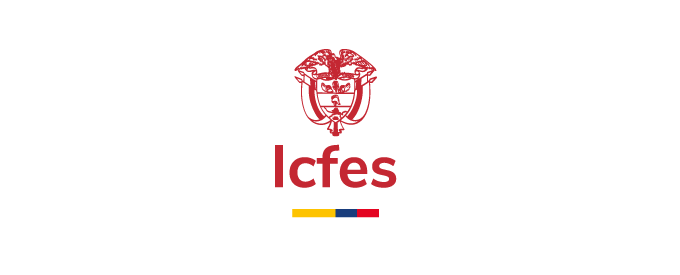 Tabla de contenido
2. Cifras
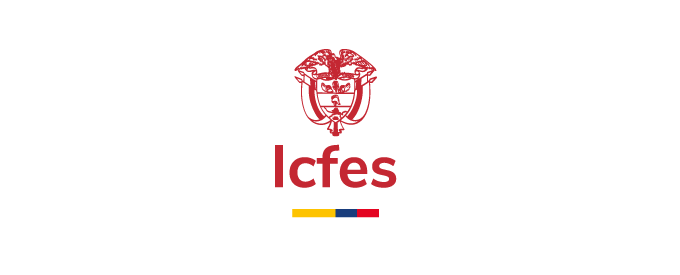 Interacciones recibidas
Para el primer trimestre del año 2025, la Entidad recibió un total de 269.720 interacciones.
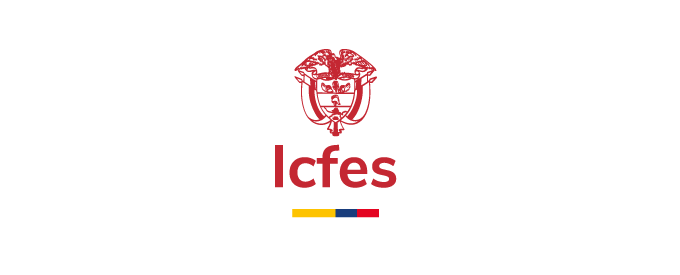 Interacciones recibidas por canal
La línea de atención nacional participa con un 69,5 % del total de las interacciones hechas por la ciudadanía.
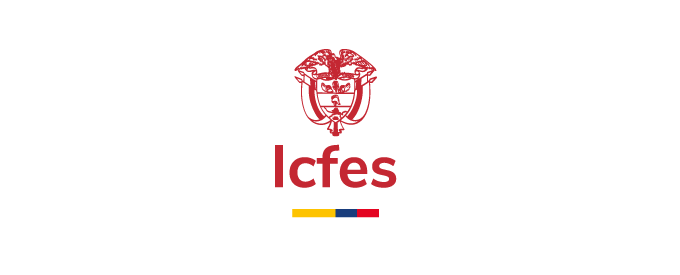 Comparativo año 2024 - 2025
Para la actual vigencia la Entidad presentó un crecimiento del 26%, destacando el mes de febrero con mayor desviación.
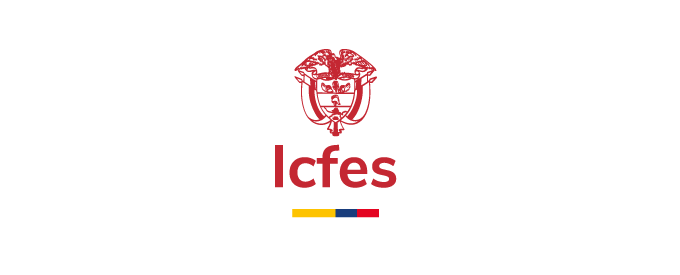 Temas de mayor consulta
En la siguiente gráfica se detalla el top 10 de consultas hechas por la ciudadanía, donde la consulta de resultados para los exámenes de Saber 11 y Saber Pro participa con un 25%.
3. Quejas y reclamos
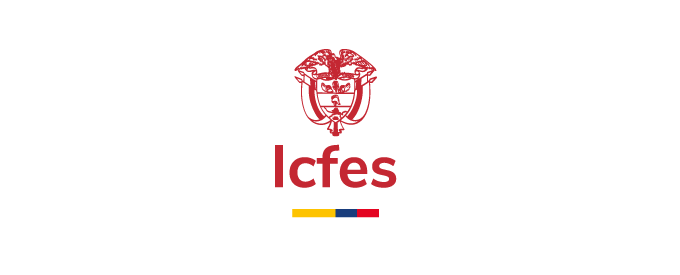 Quejas y reclamos
Durante el período evaluado, la entidad recibió un total de 16.516 quejas y reclamos, donde los inconvenientes en la consulta o descarga de resultados es motivo de mayor inconformidad.
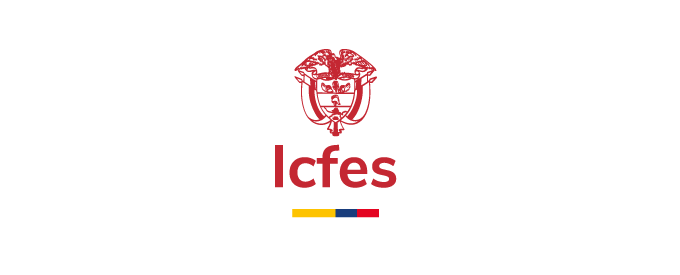 Principales inconformidades
El tema de mayor inconformidad corresponde a la consulta y descarga de los resultados de los exámenes Saber 11 y Saber Pro.
3. Indicador de satisfacción
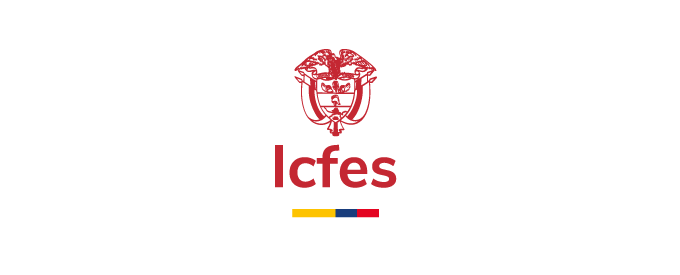 Indicador de satisfacción
El indicador obtenido para el primer trimestre fue de 81,3%.
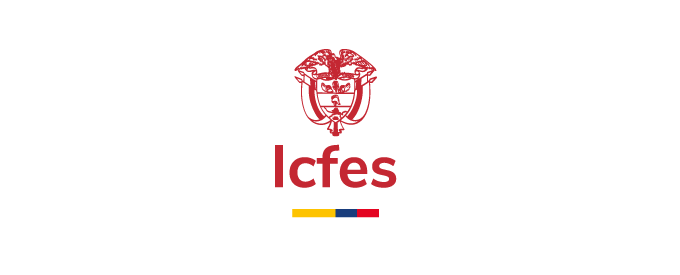 Indicador de satisfacción
Durante el período evaluado se realizaron las siguientes actividades en buscar de mejorar la experiencia del ciudadano:
Actualización oferta de canales página institucional 
Solicitud piezas informativas a la Oficina Asesora de Comunicaciones y Mercadeo.
Mesas de trabajo y apoyo con las áreas del Instituto
Activación del canal "Tu espacio Virtual con el Icfes"
Acompañamiento colegios para la inscripción al Examen Saber 11
Constante actualización de los Audios en el IVR con información de interés.
Supervisión de los enlaces compartidos a la ciudadanía por medio del portal Institucional.
Ampliación de la planta en ventanilla para prestar un mejor servicio presencial, así como la ampliación del espacio.
Contratación de personal para mejorar la atención de PQRSDF en términos de Ley.
Estrategia Somos Servicio que sigue ampliando el conocimiento a nuestros funcionarios y fortaleciendo los vínculos con la Unidad de Atención al Ciudadano.
4. Conclusiones
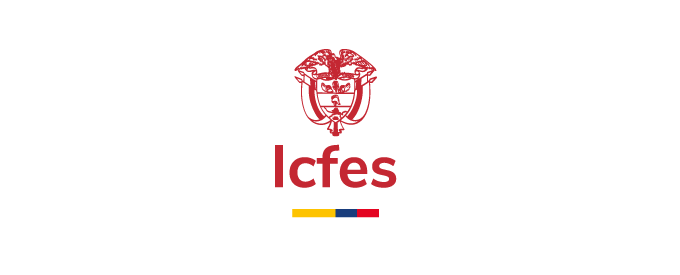 Conclusiones